ГБОУ начальная школа №1 с.Хворостянка
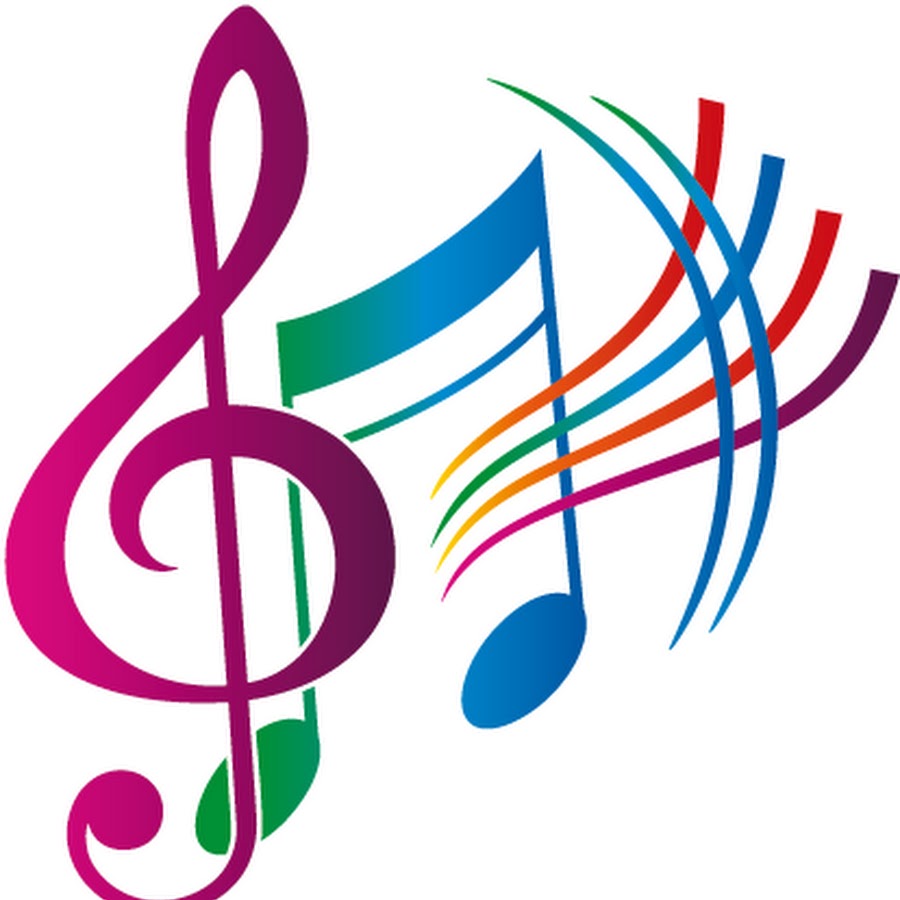 «Использование современных технологий в развитии творческой активности дошкольников»
Электронно-дидактическая игра«музыкальная шкатулка»
Выполнила: воспитатель
Бокова Юлия Владимировна
2022г.
Цель:- Развивать умений я и  навыки  творческих способностей и талантов детей средствами музыкально-дидактических игр- Активизировать  интереса детей к различным видам музыкальных инструментов- формировать  устойчивого интереса к музыкальной деятельности.
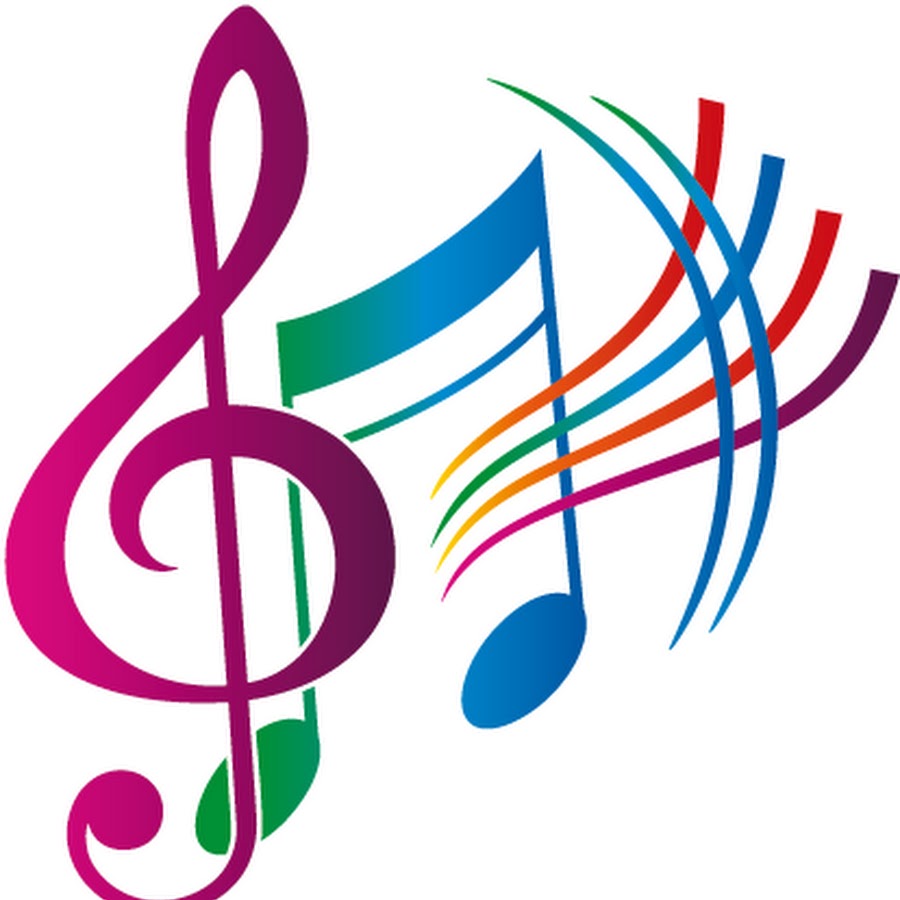 Какой звук воспроизводит этот инструмент?
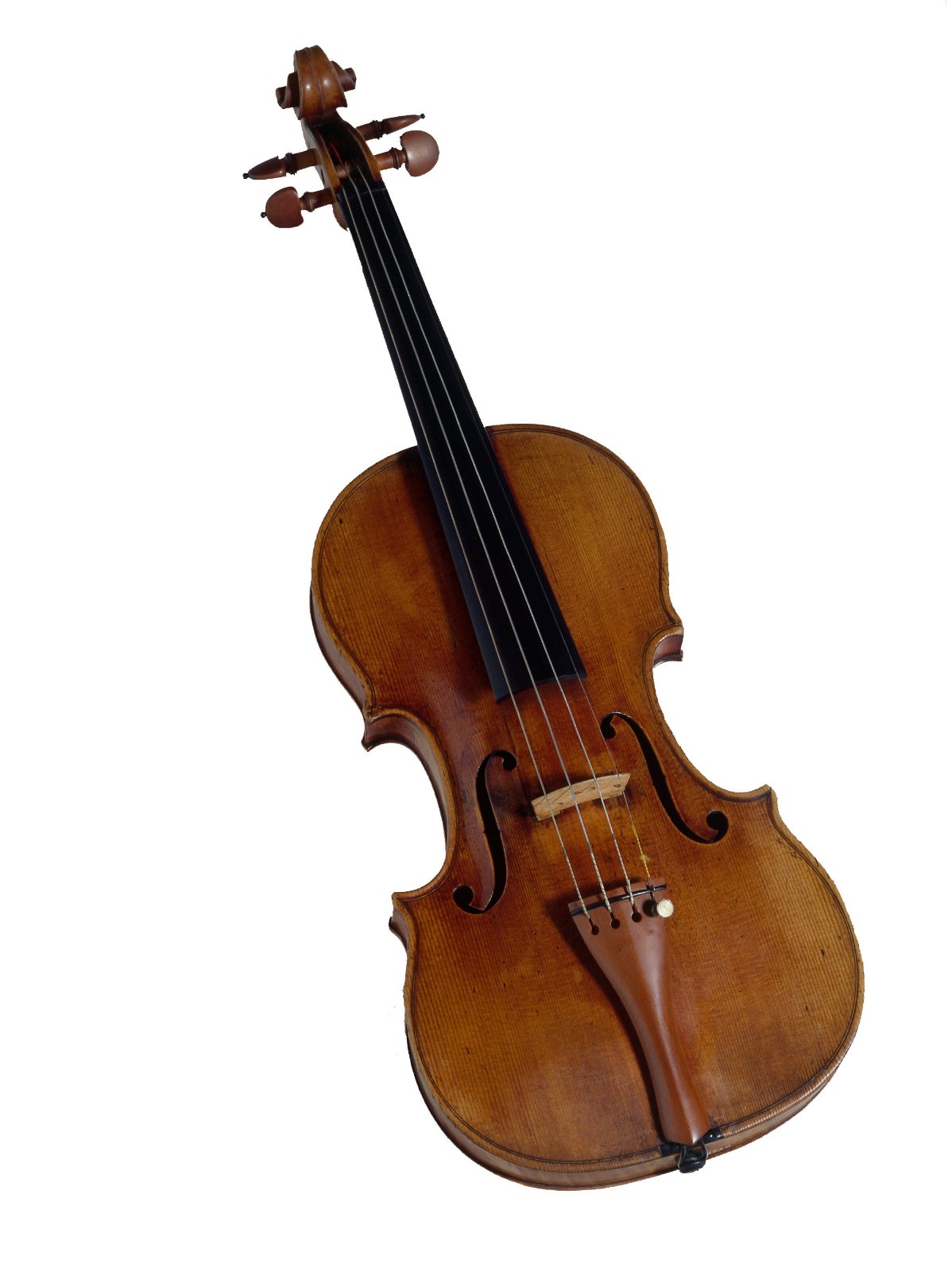 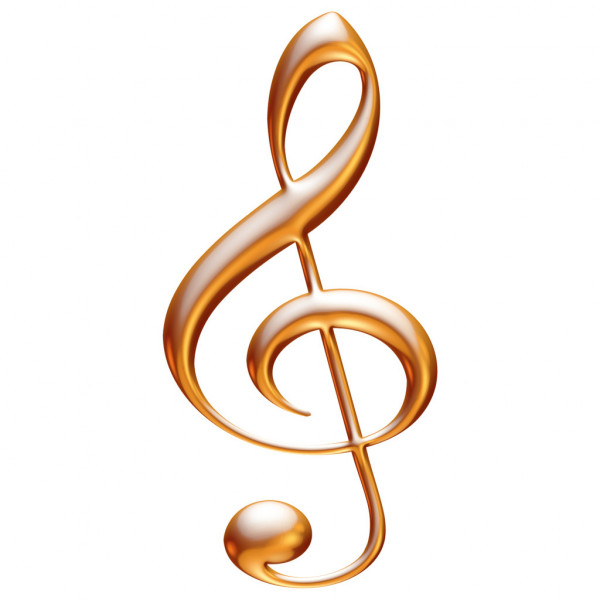 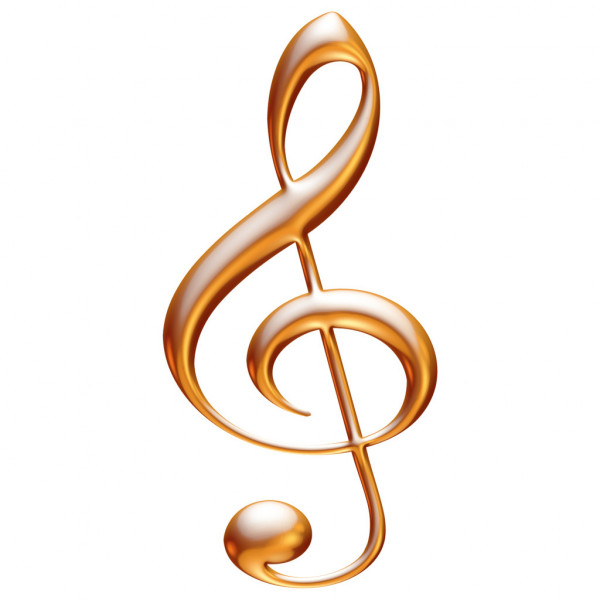 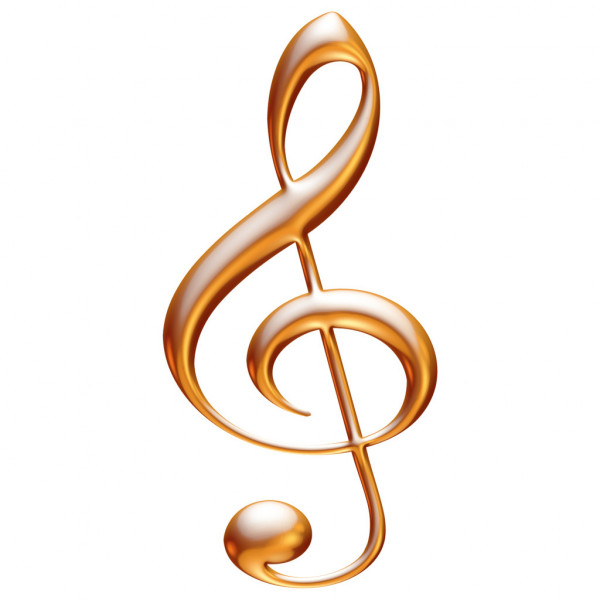 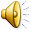 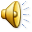 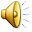 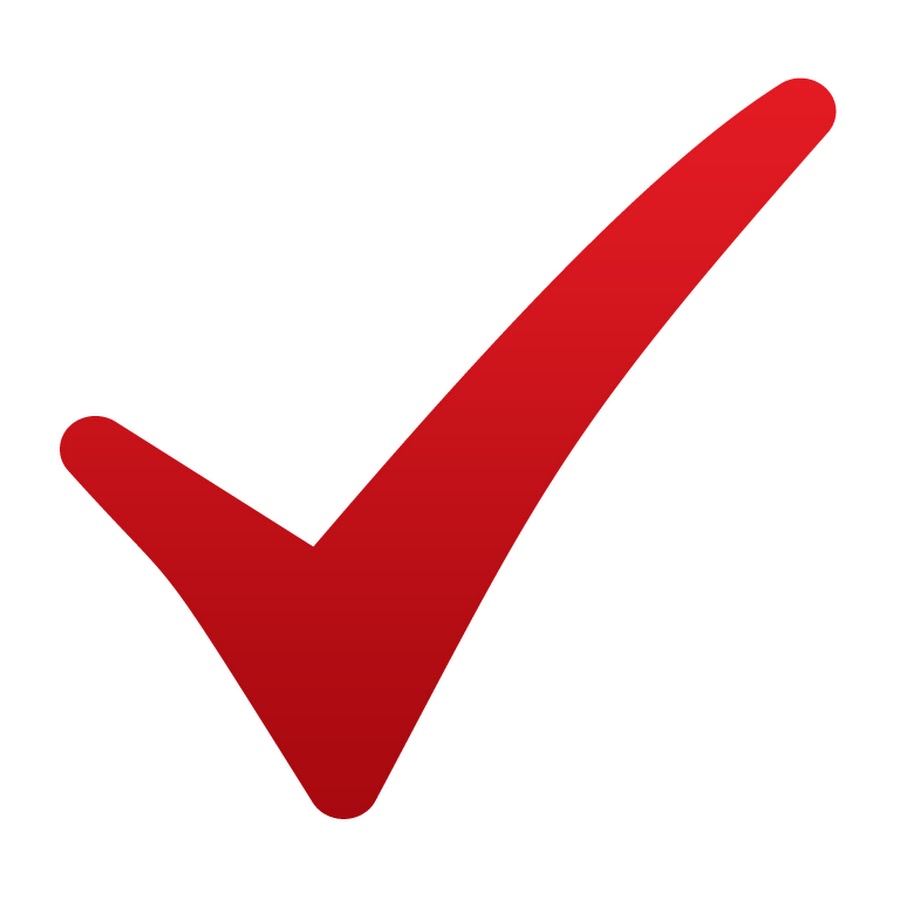 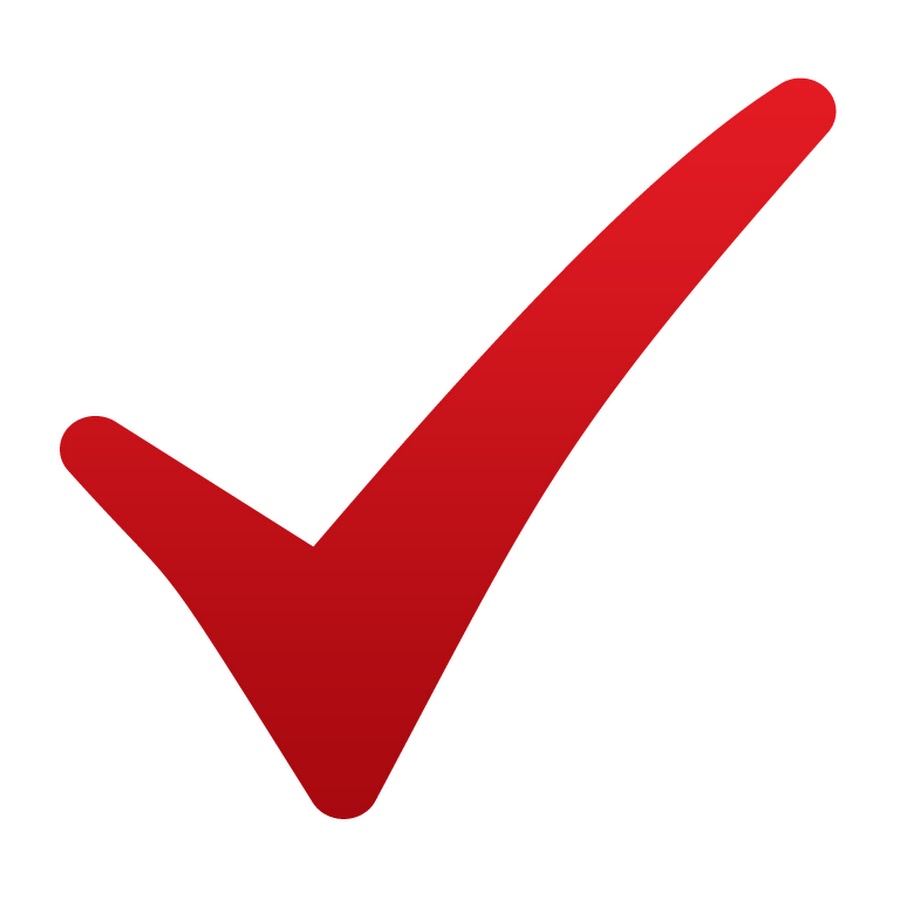 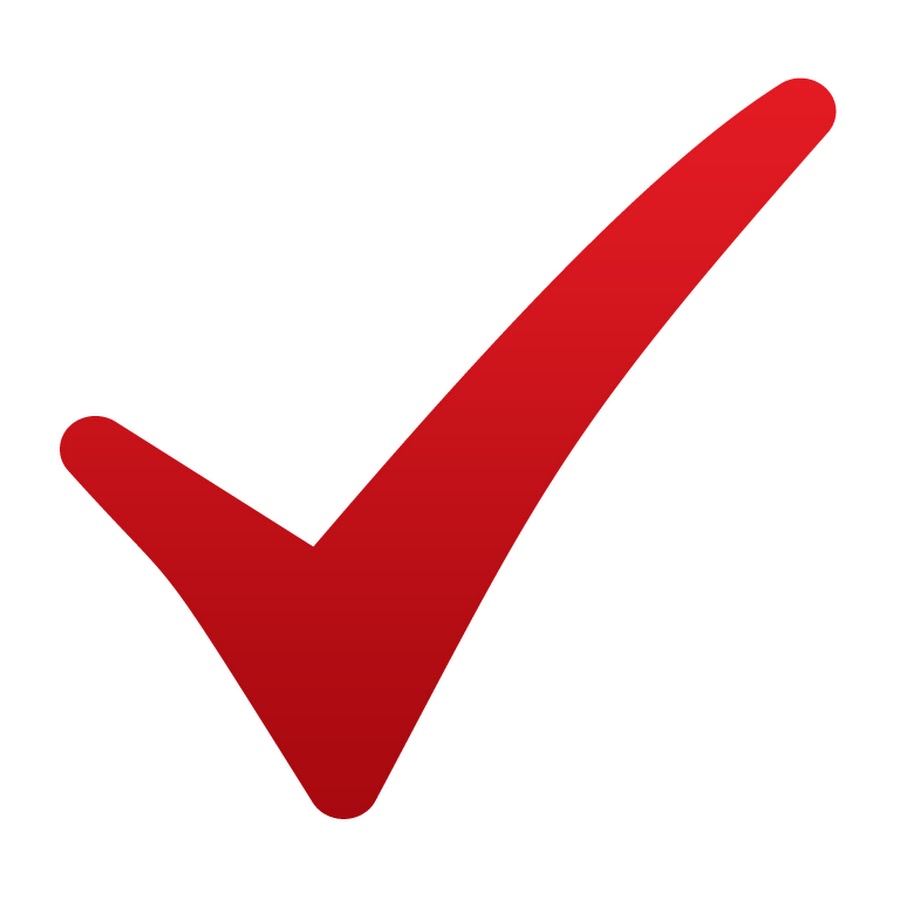 Нажмите на галочку
Какой звук воспроизводит этот инструмент?
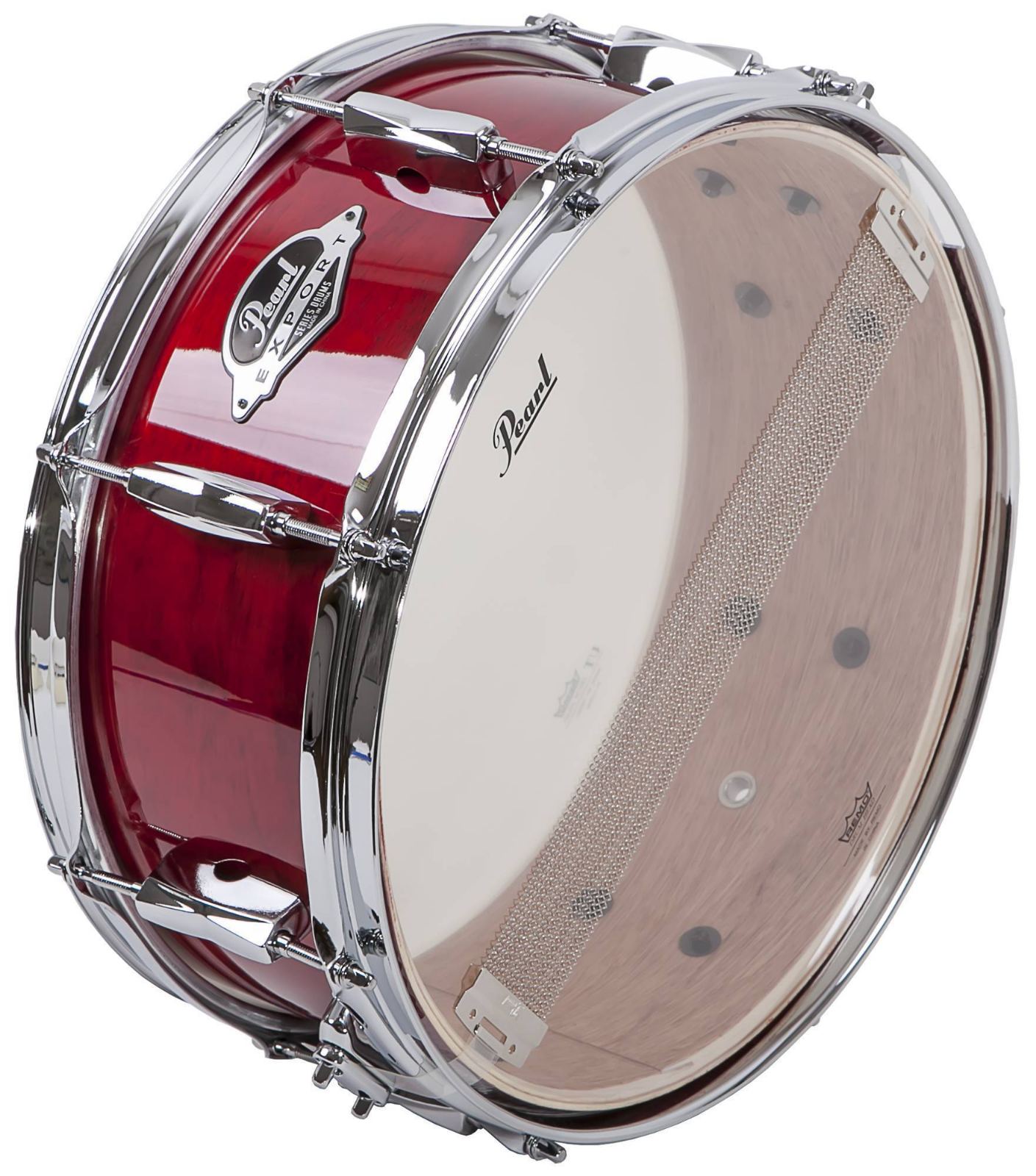 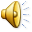 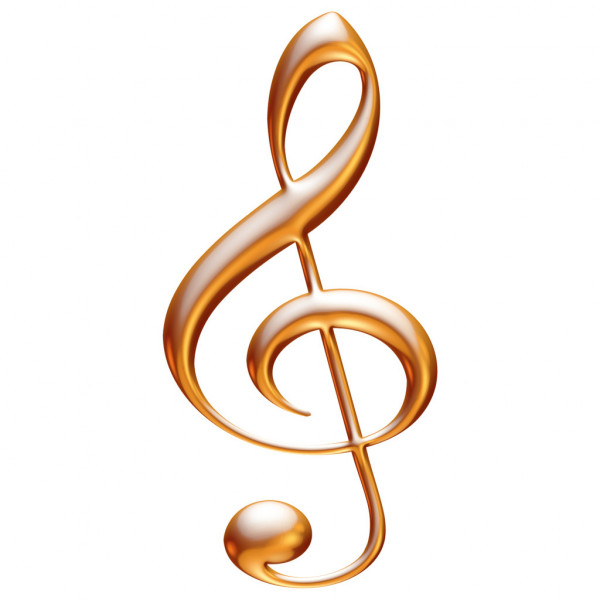 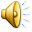 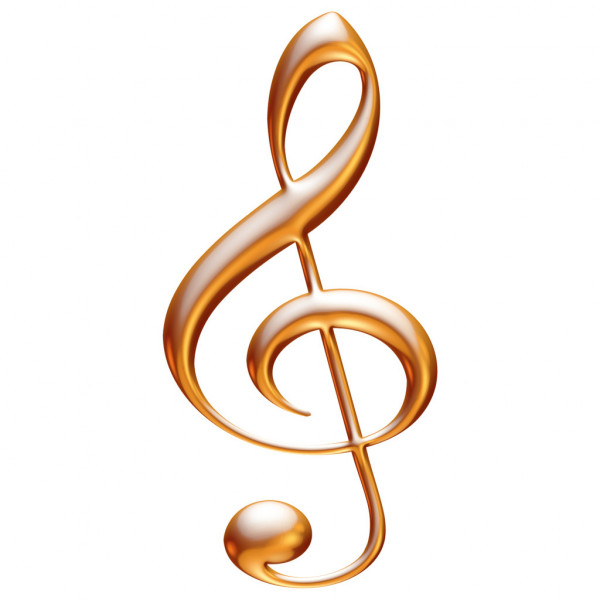 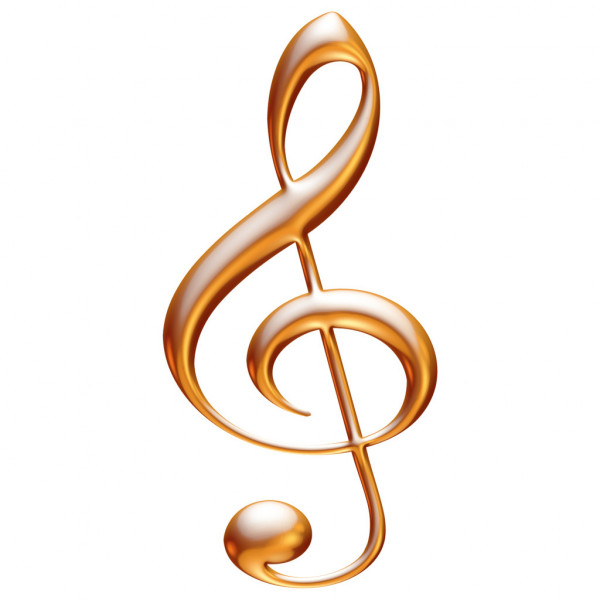 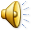 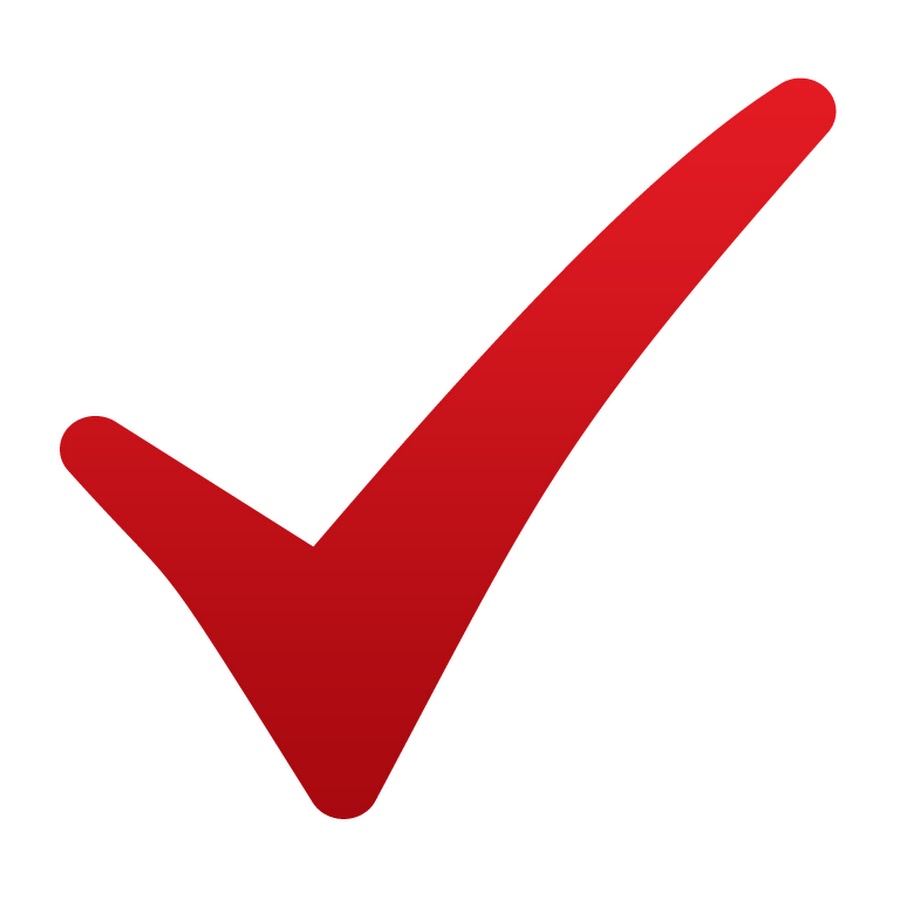 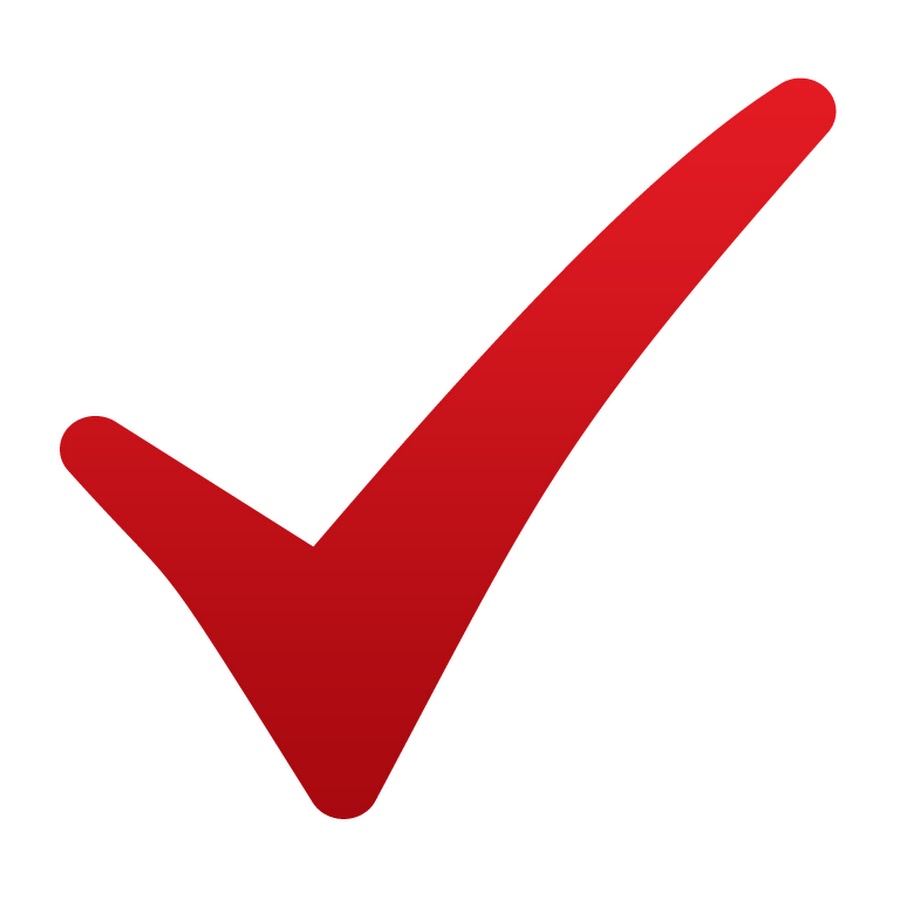 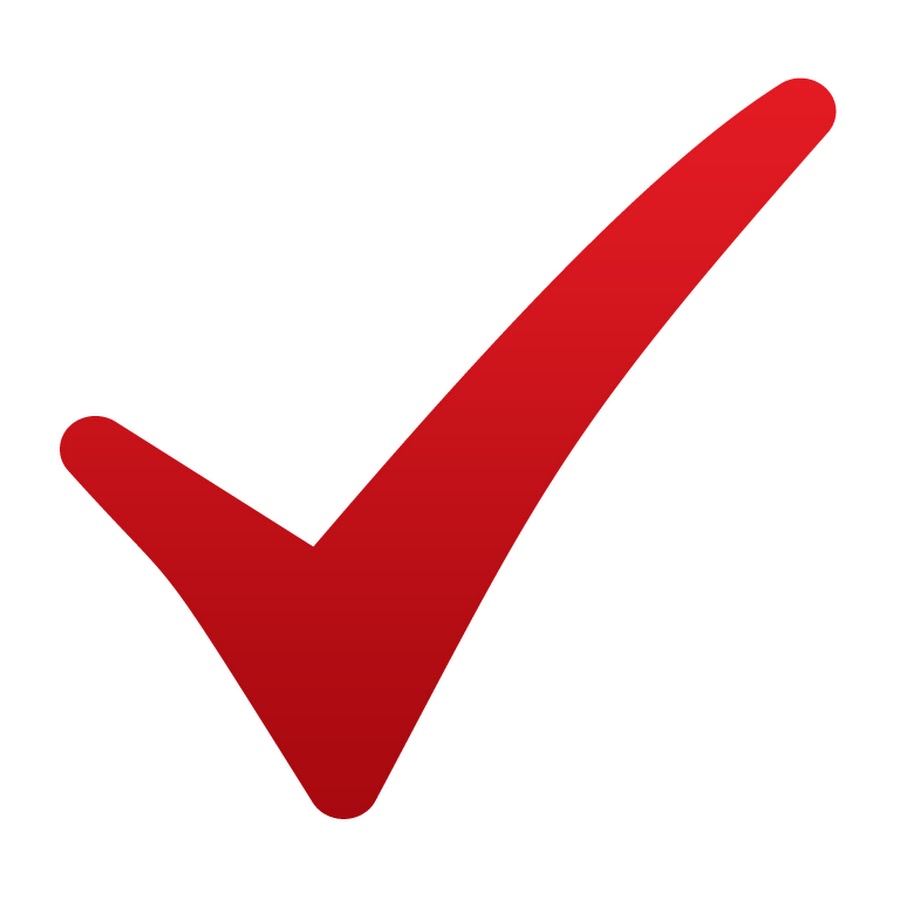 Какой звук воспроизводит этот инструмент?
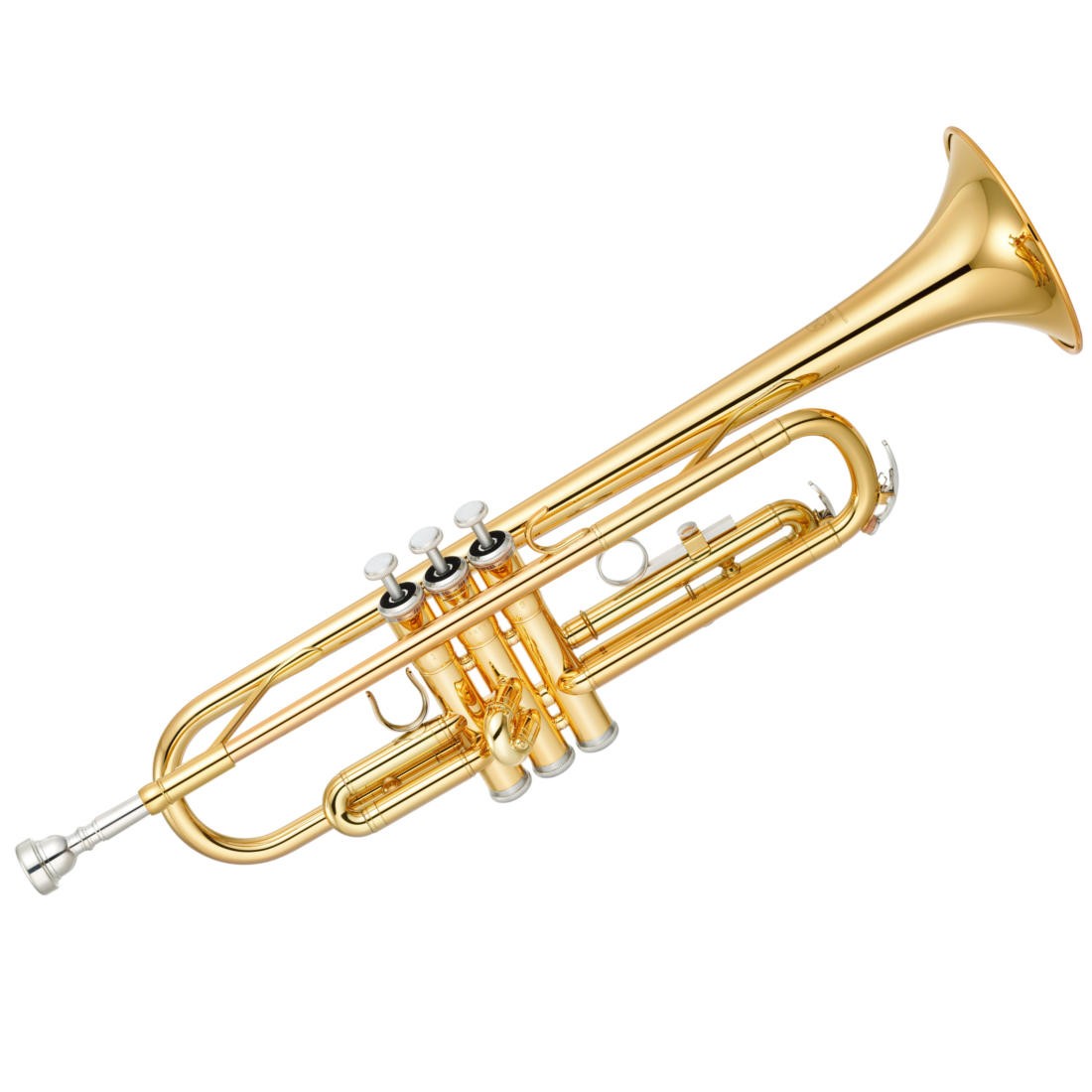 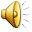 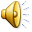 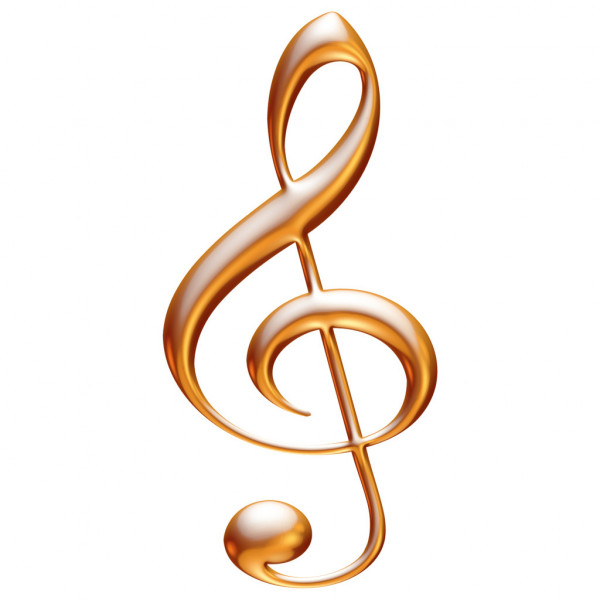 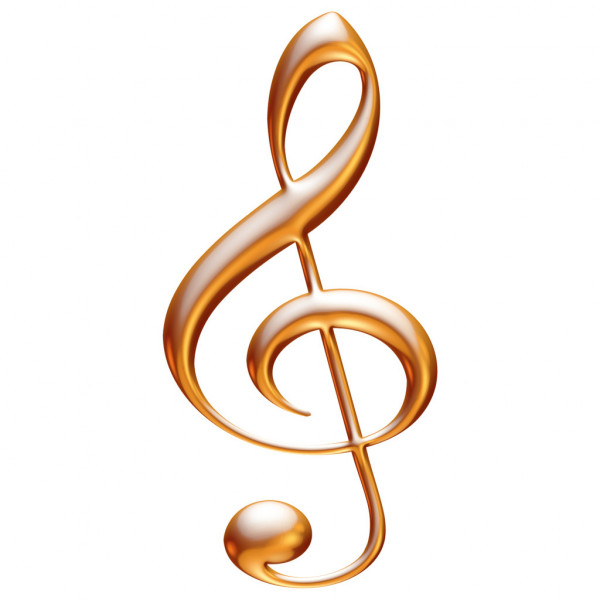 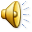 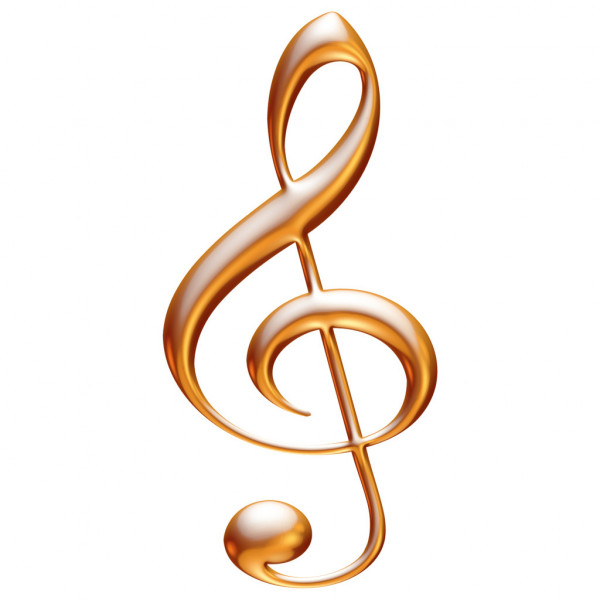 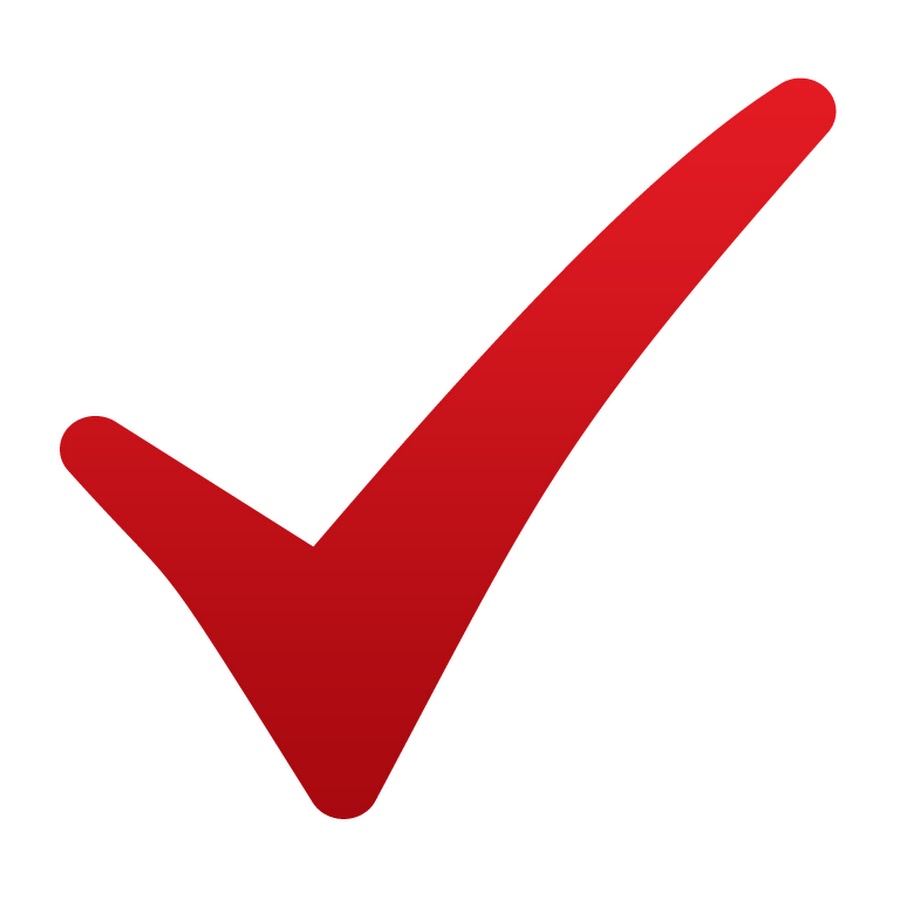 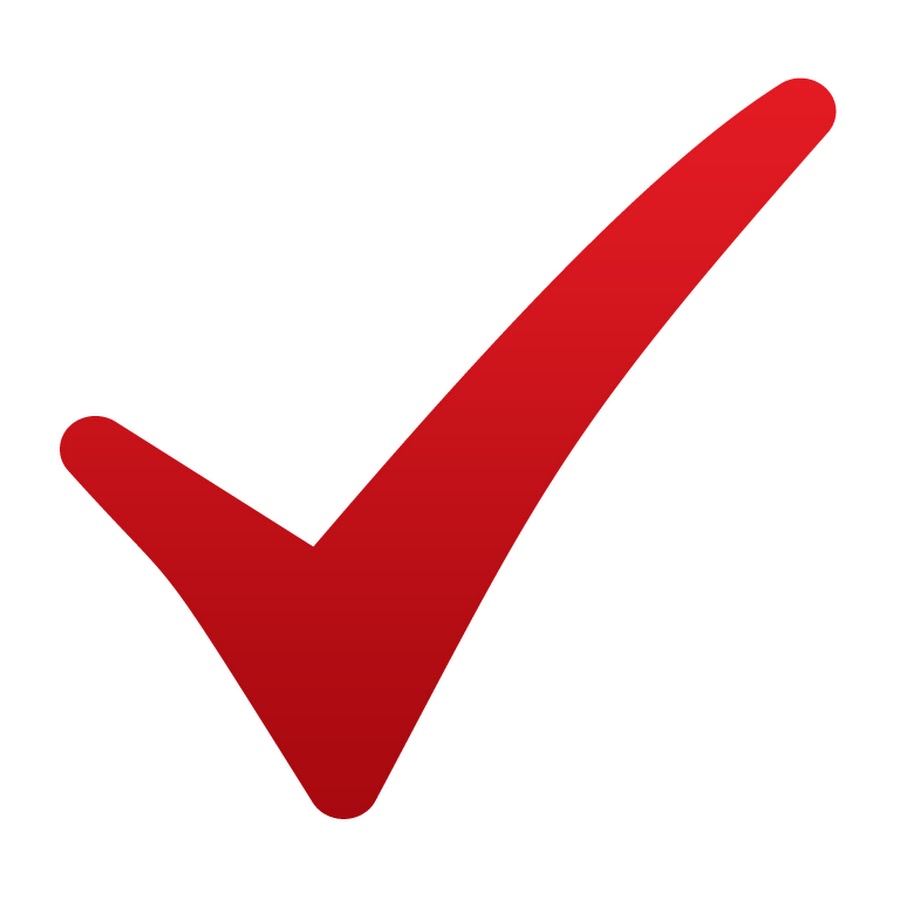 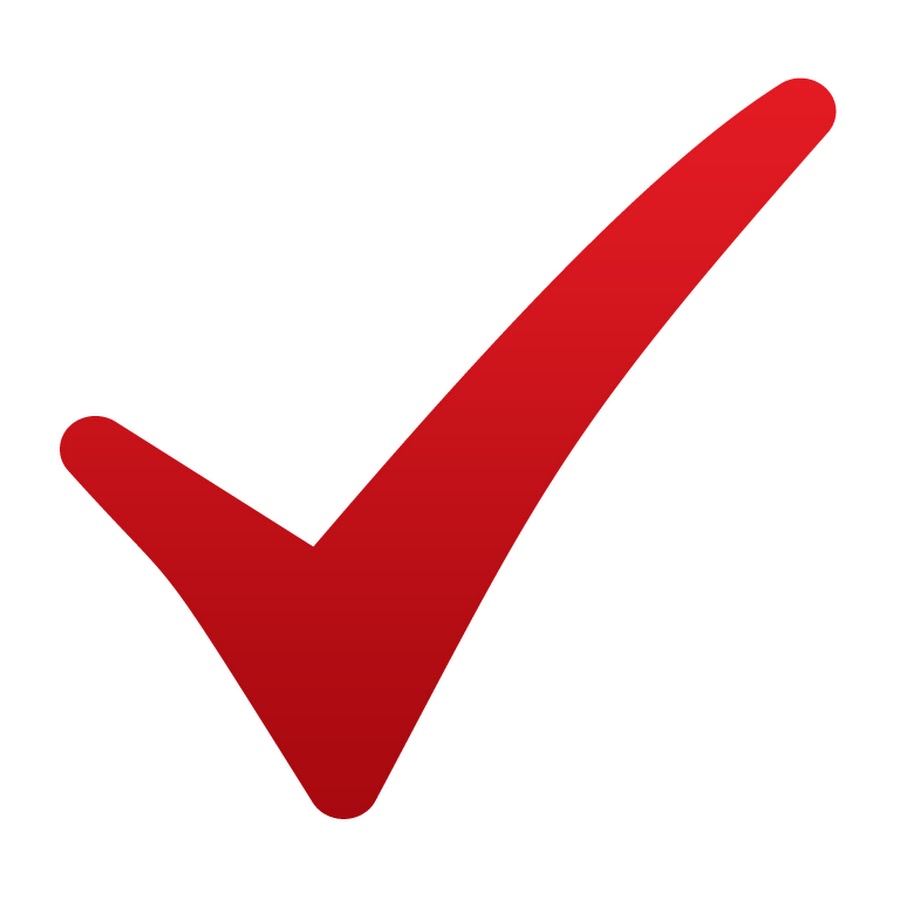 Угадай мелодию
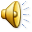 Нажмите на кнопку «звук»
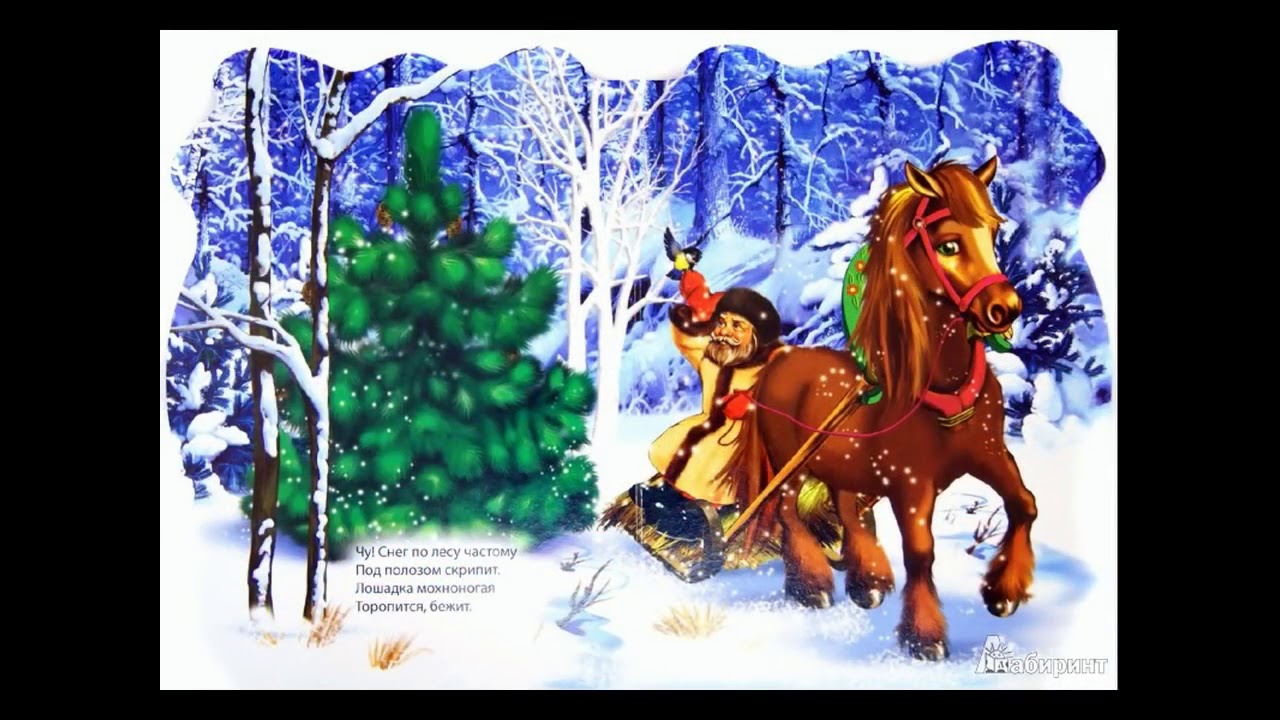 Угадай мелодию
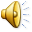 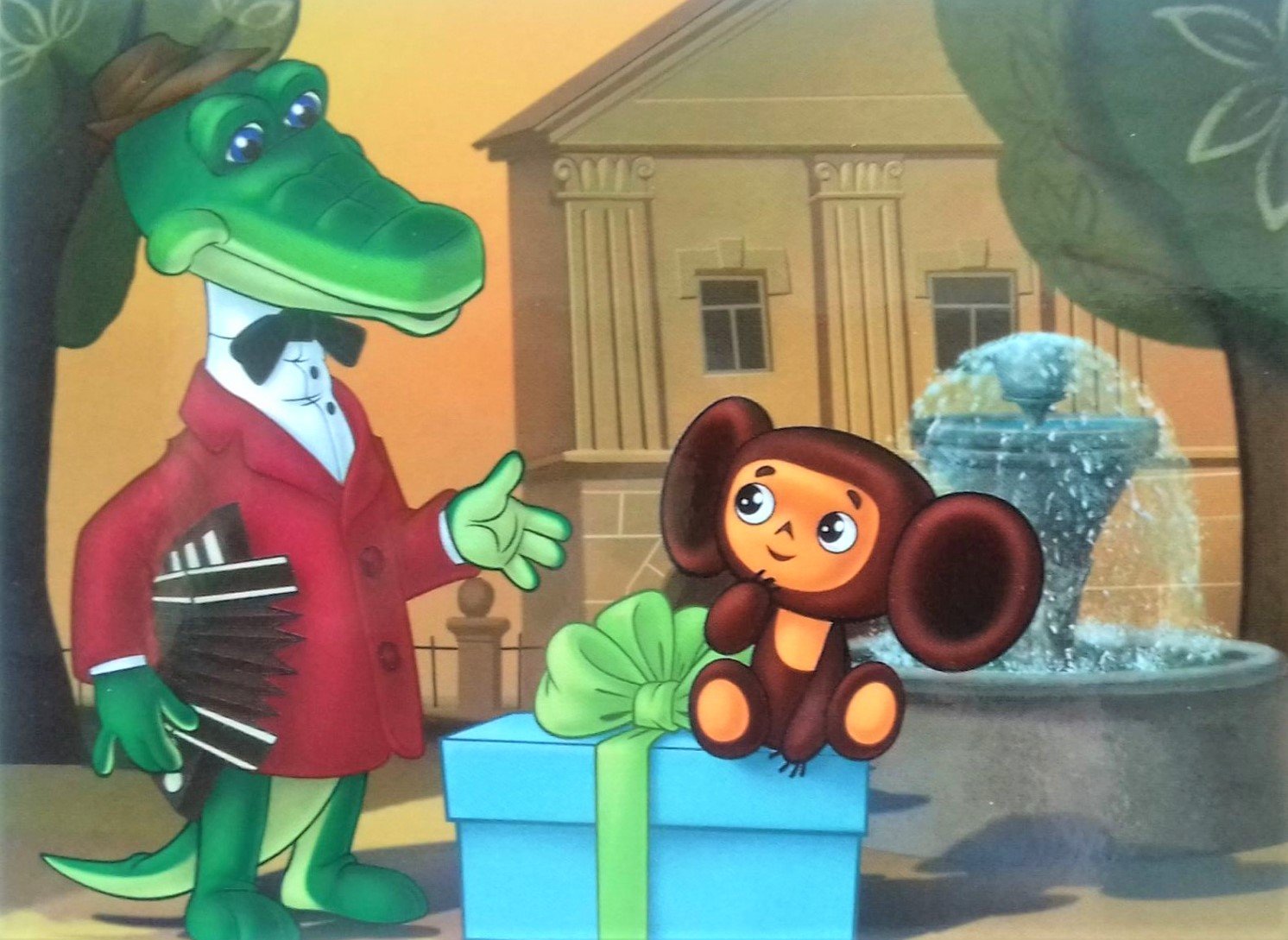 Угадай мелодию
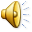 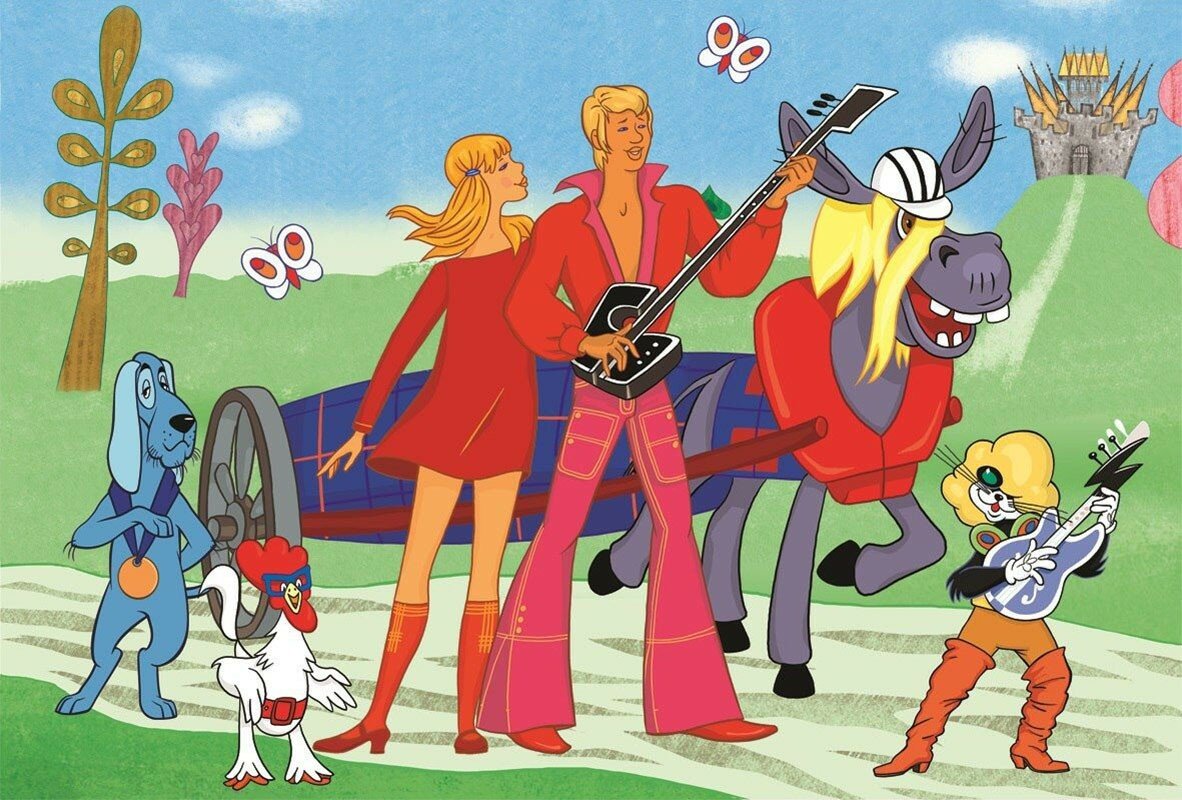 За обедом суп едятк вечеру «заговорят»Деревянные девчонки,музыкальные сестренкипоиграй и ты немножкоНа красивых ярких …
1
2
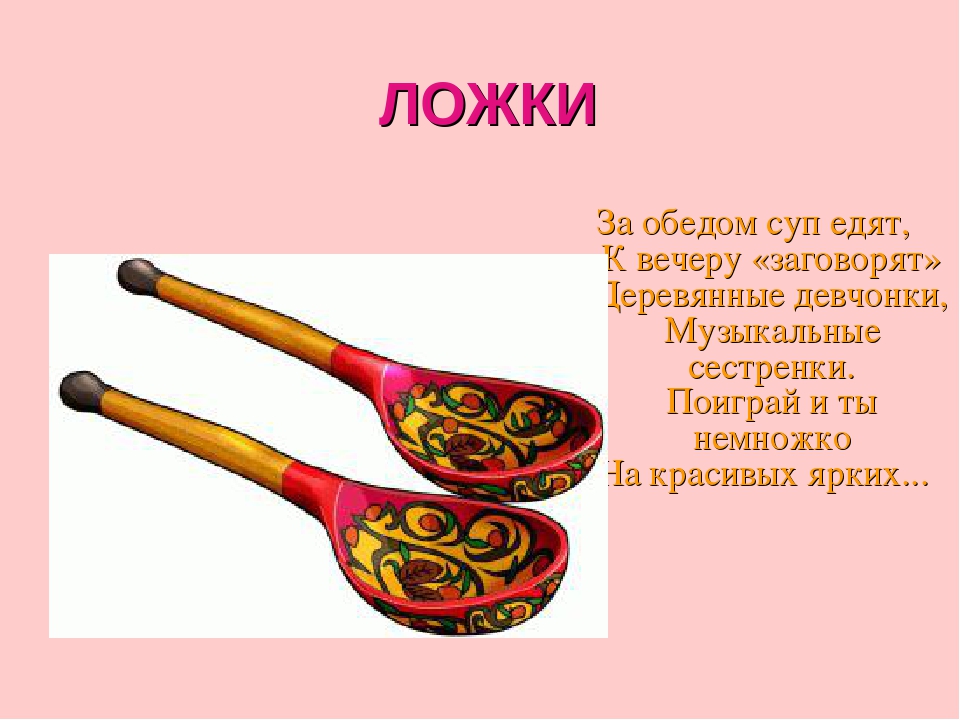 3
4
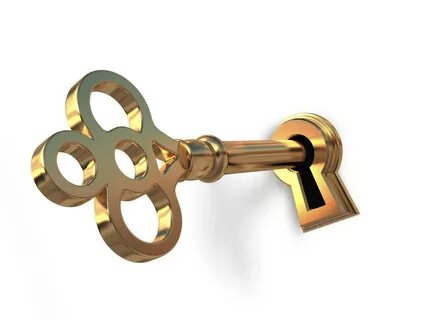 Нажмите на цифру для подсказки или на ключ для ответа
У него пластинкизвонкие как льдинкииз металла сделан она звать его…
1
2
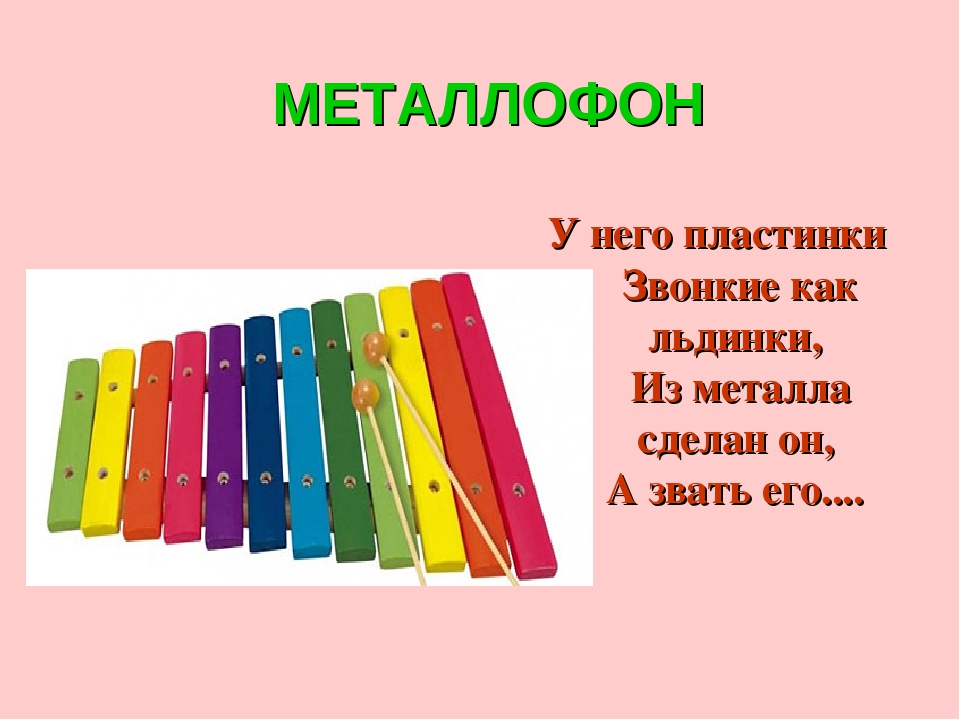 3
4
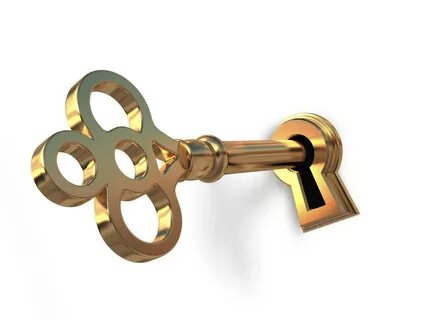 Деревянные подружки пляшут на его макушке,бьют его, а он греми – в ногу всем шагать велит!
1
2
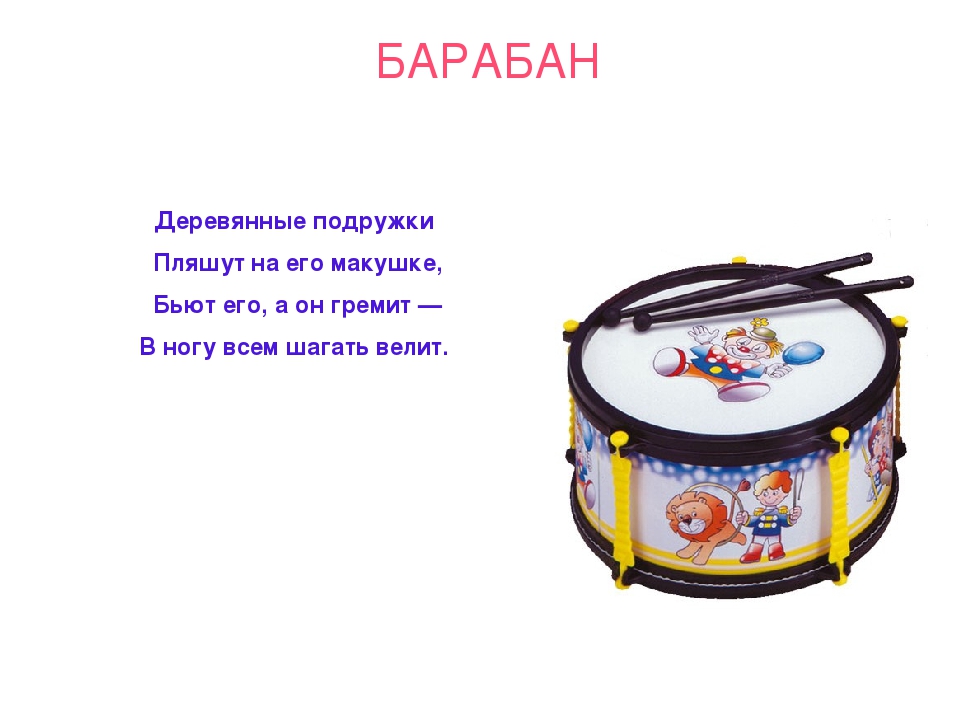 3
4
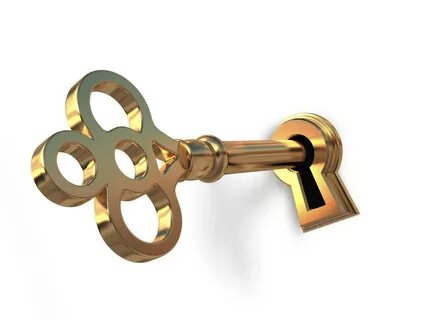 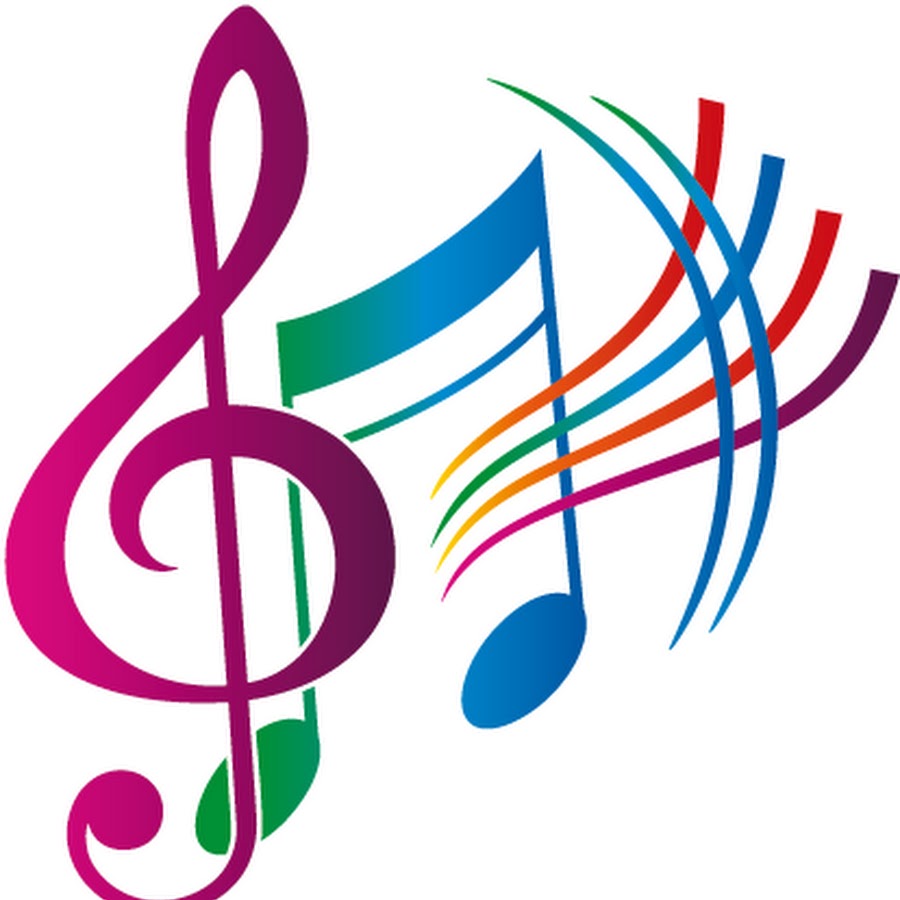 Молодцы!
Спасибо за внимание!